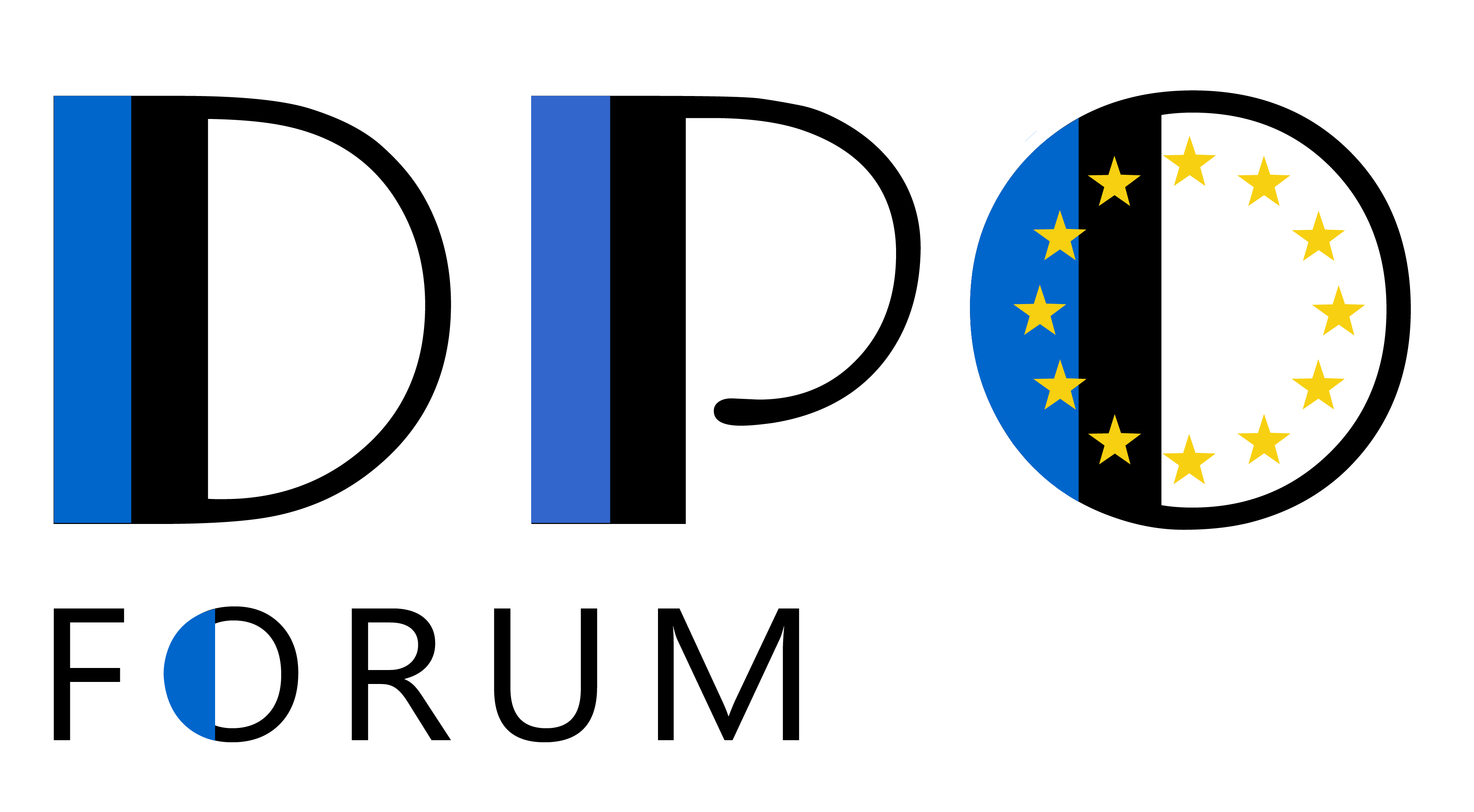 SÉCURITÉ ET CONFORMITÉ :
Comment naviguer dans l’écosystème des données sensibles ?
Mardi 17 septembre 2024
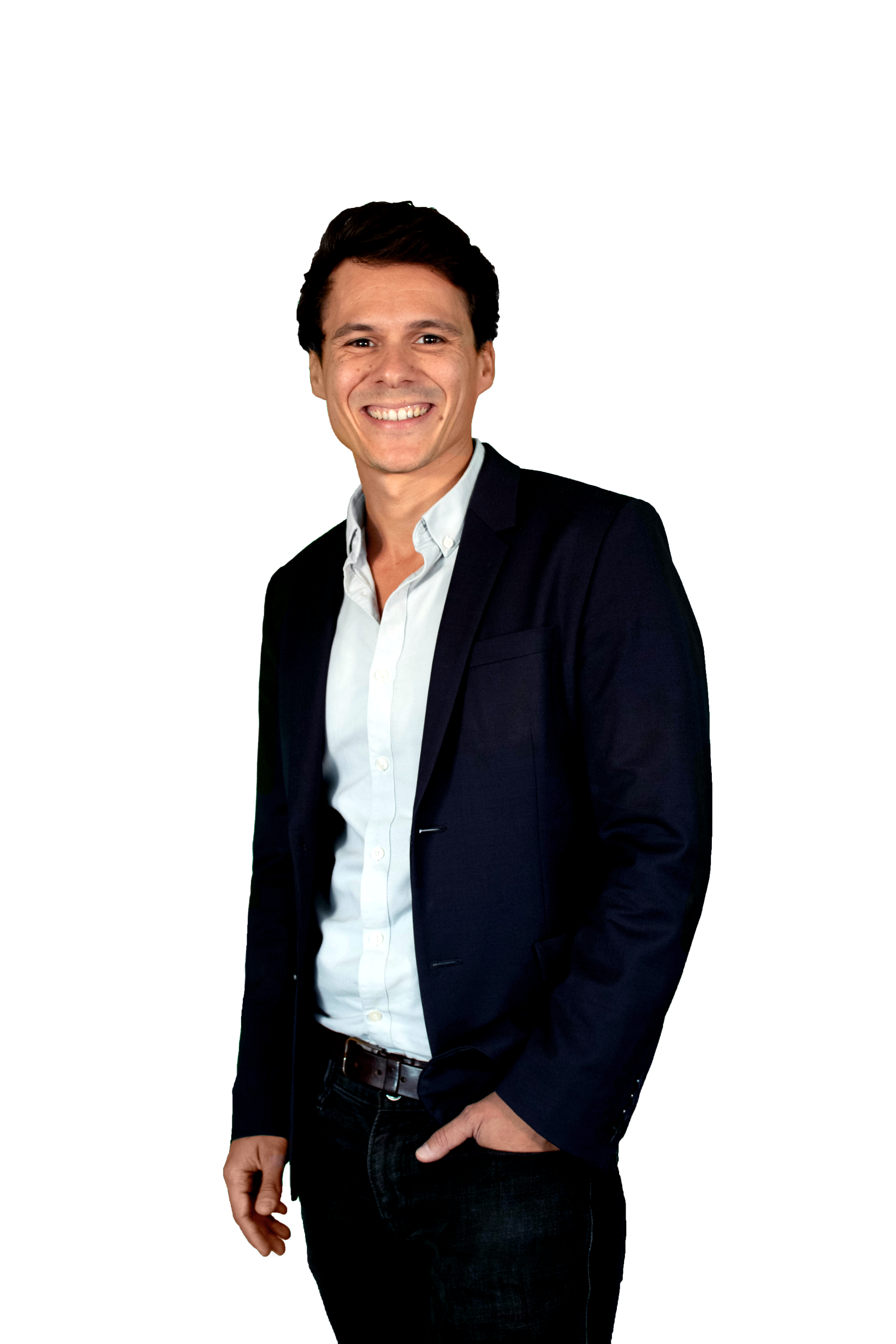 Julien PERDU
Business Development ManagerARCAD Software
PROGRAMME
1
Identifier les données à protéger
2
Suivre les réglementations et tendances cyber
3
Désensibiliser la donnée
4
Faire de l’anonymisation un pilier stratégique
IDENTIFIER LES DONNÉES A PROTÉGER
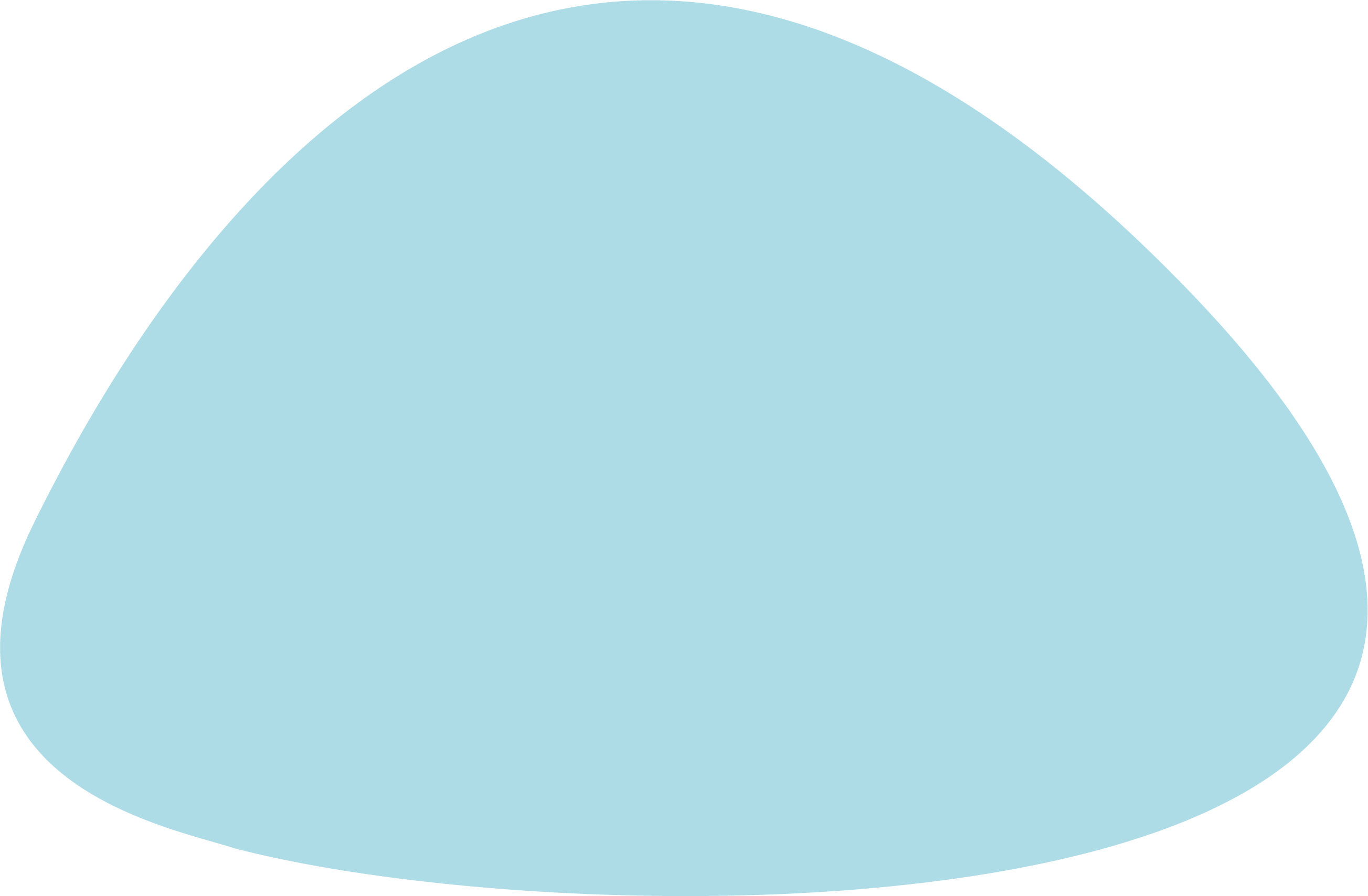 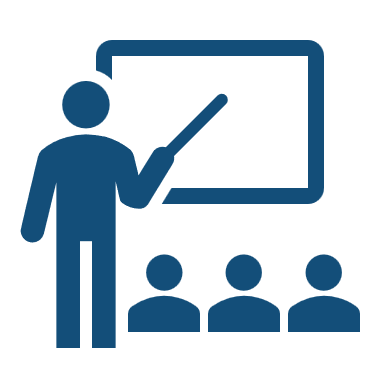 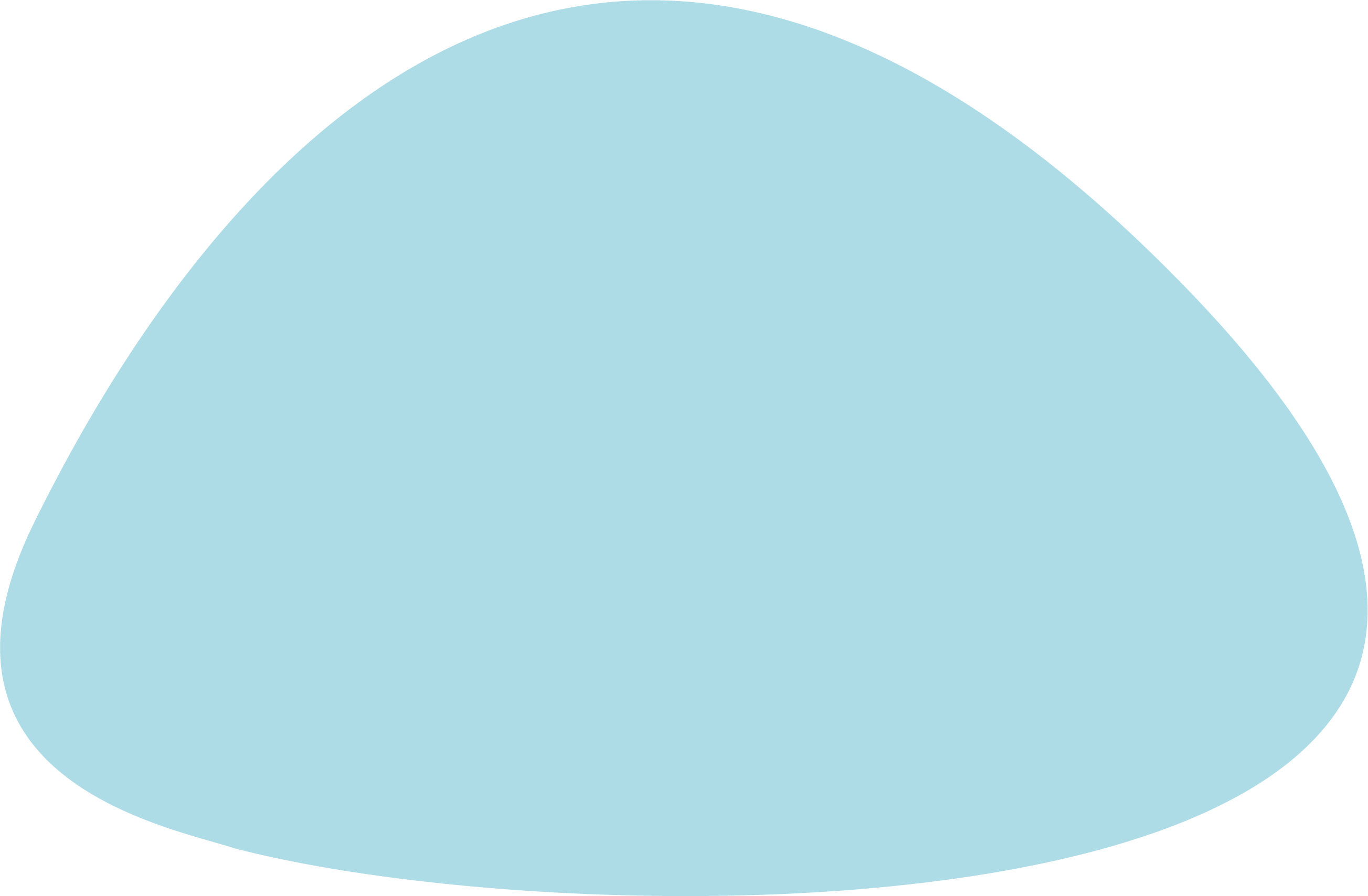 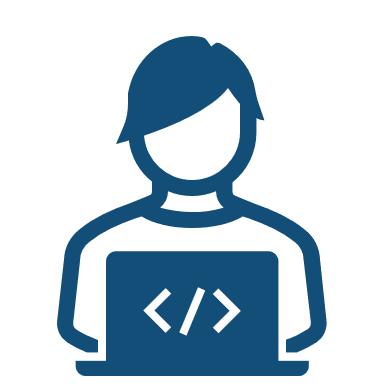 Formations, 
Démonstrations
Environnements de fabrication logiciel : cycle de développement
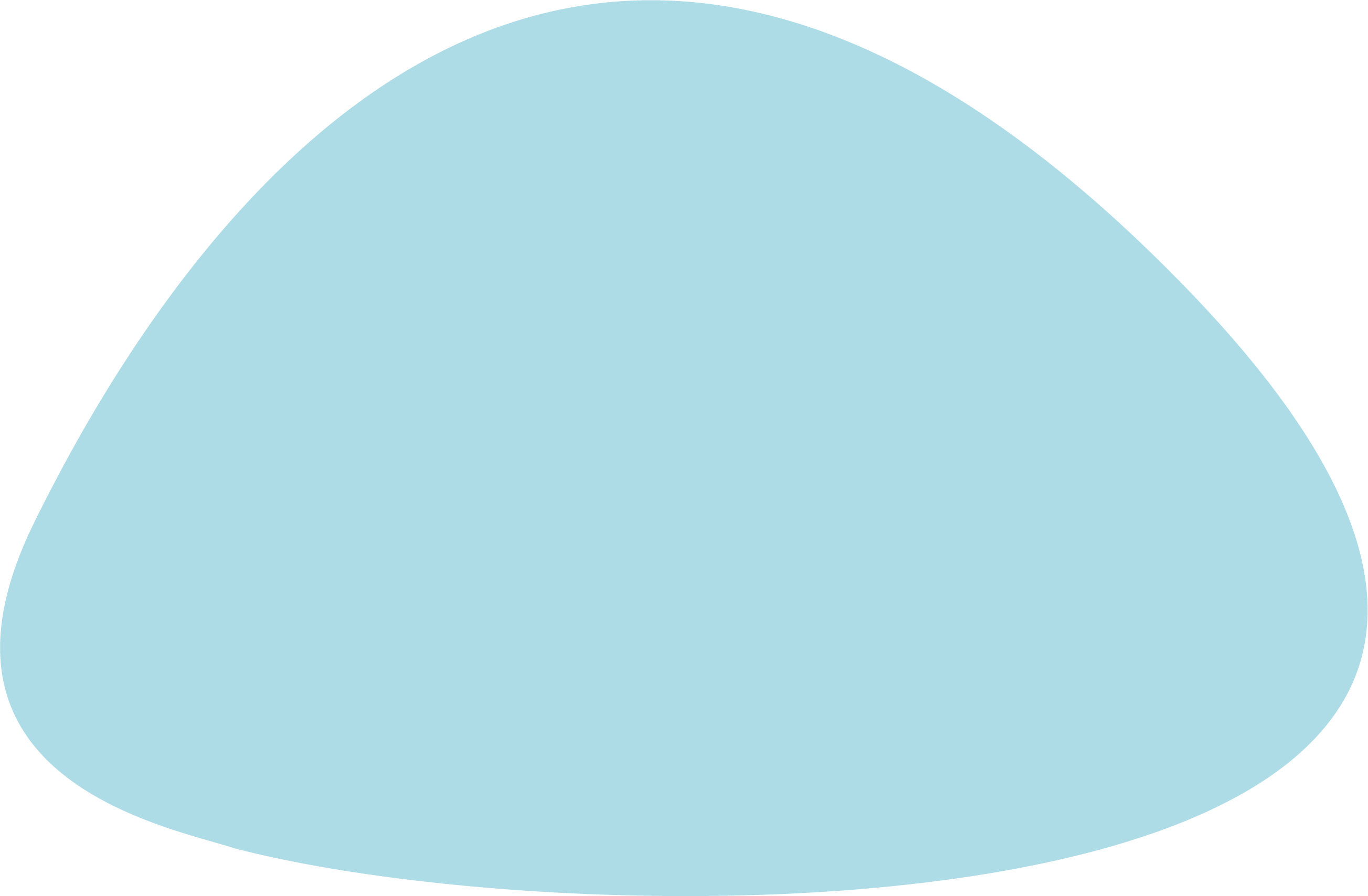 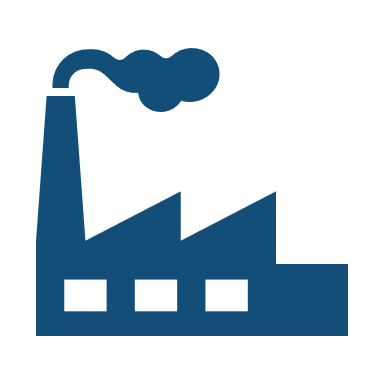 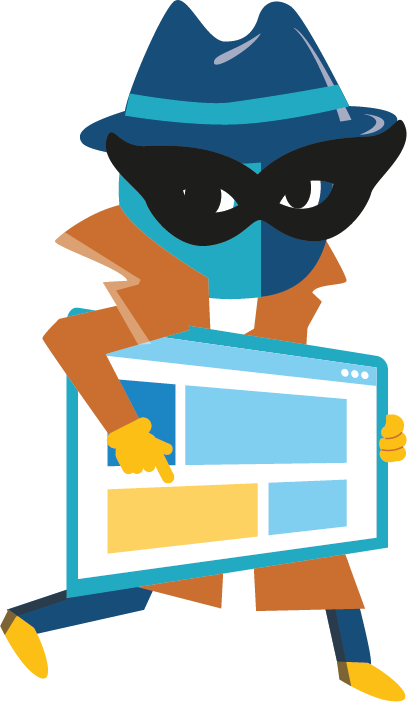 Production
Outillage compliance : ISO27001, RGPD, Données de santé
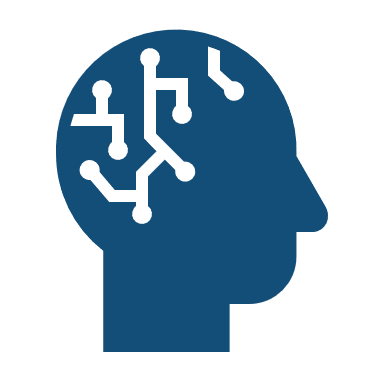 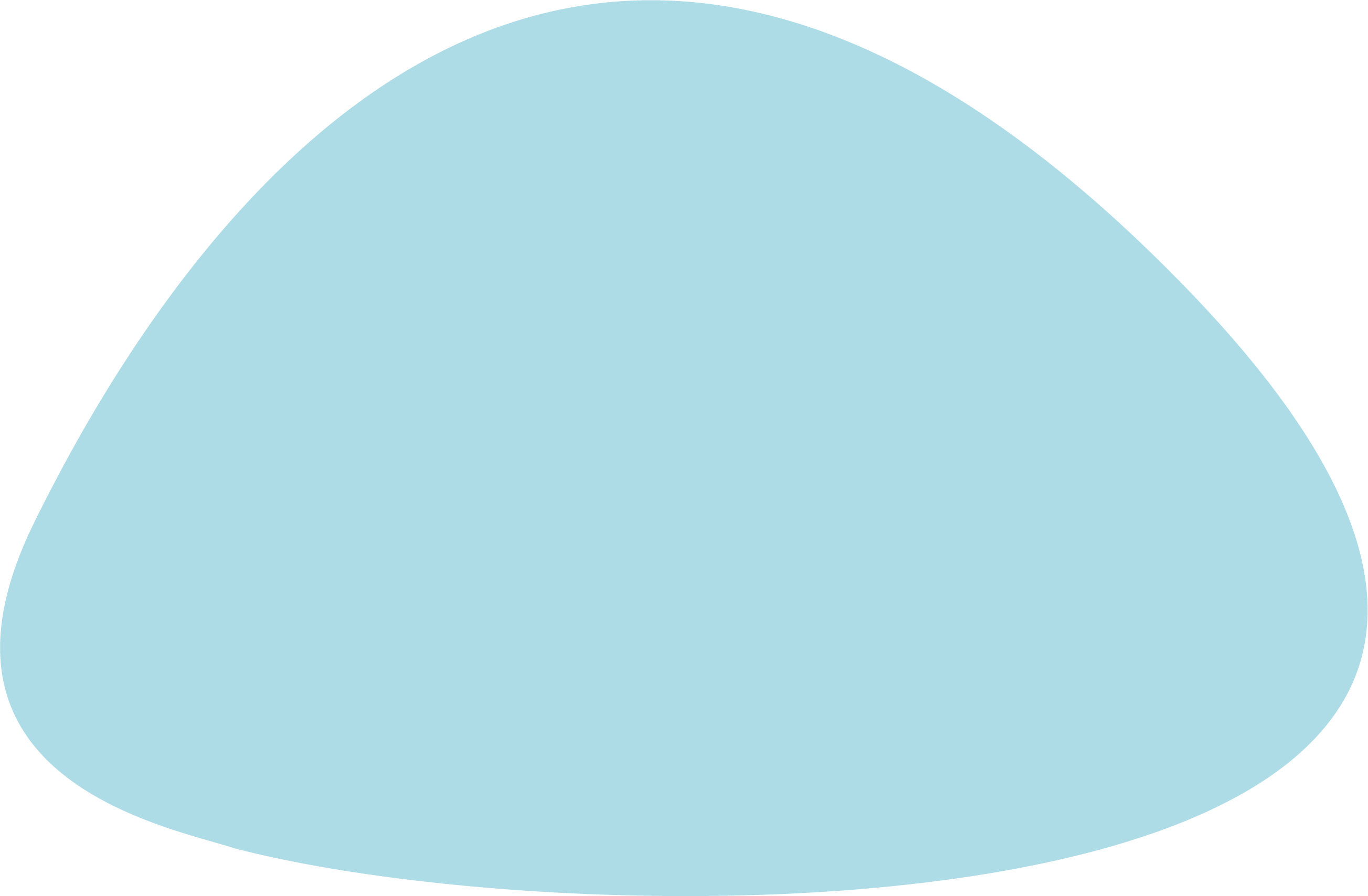 Business Intelligence, statistiques, actions marketing
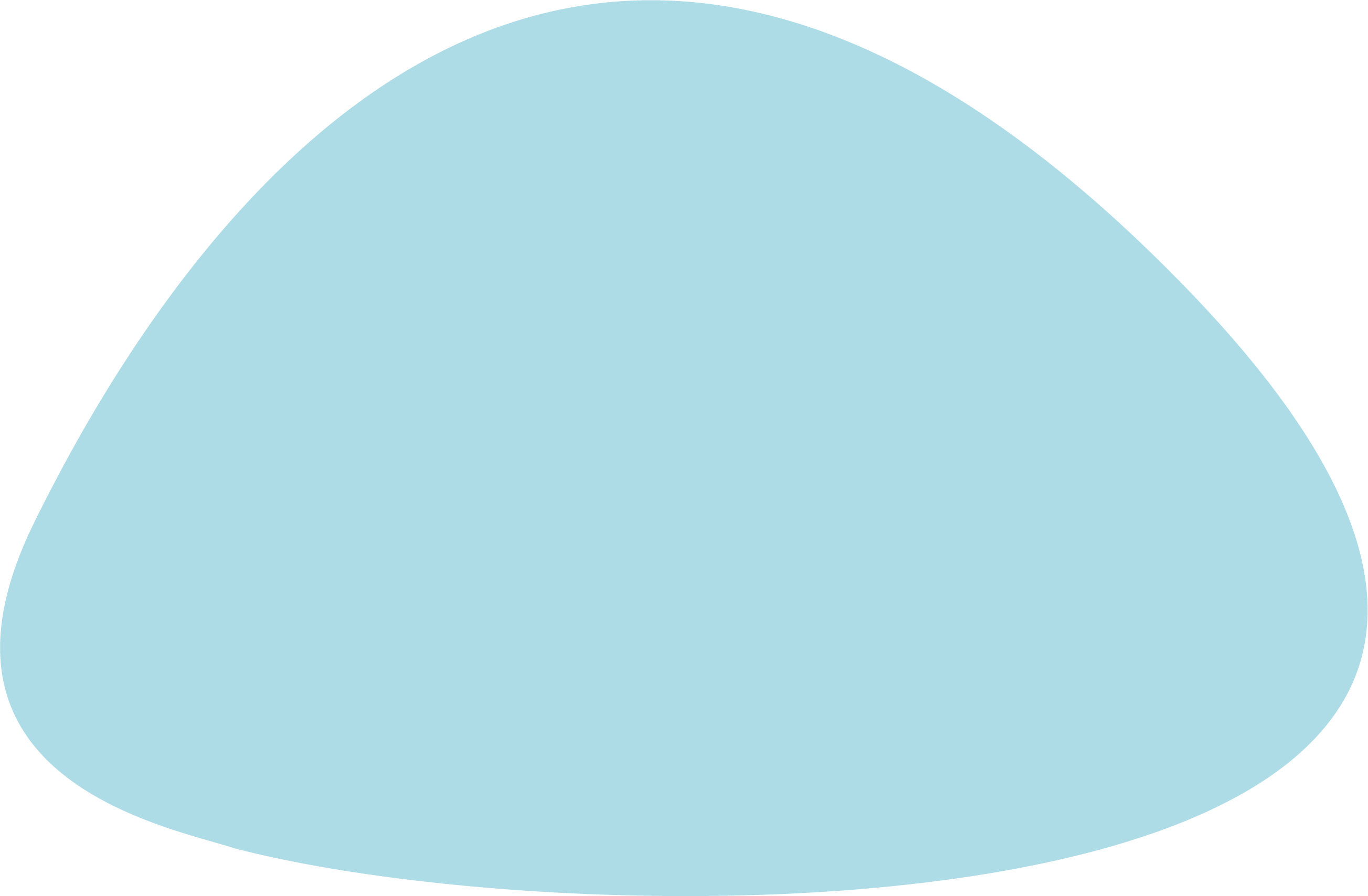 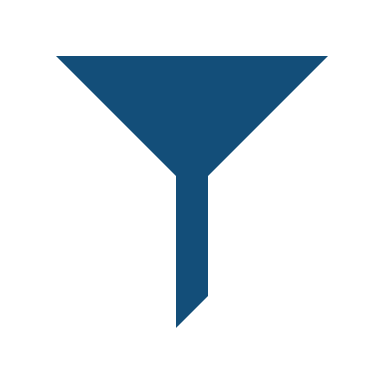 Extraction de données pour prestataires
SUIVRE LES RÉGLEMENTATIONS ET TENDANCES CYBER
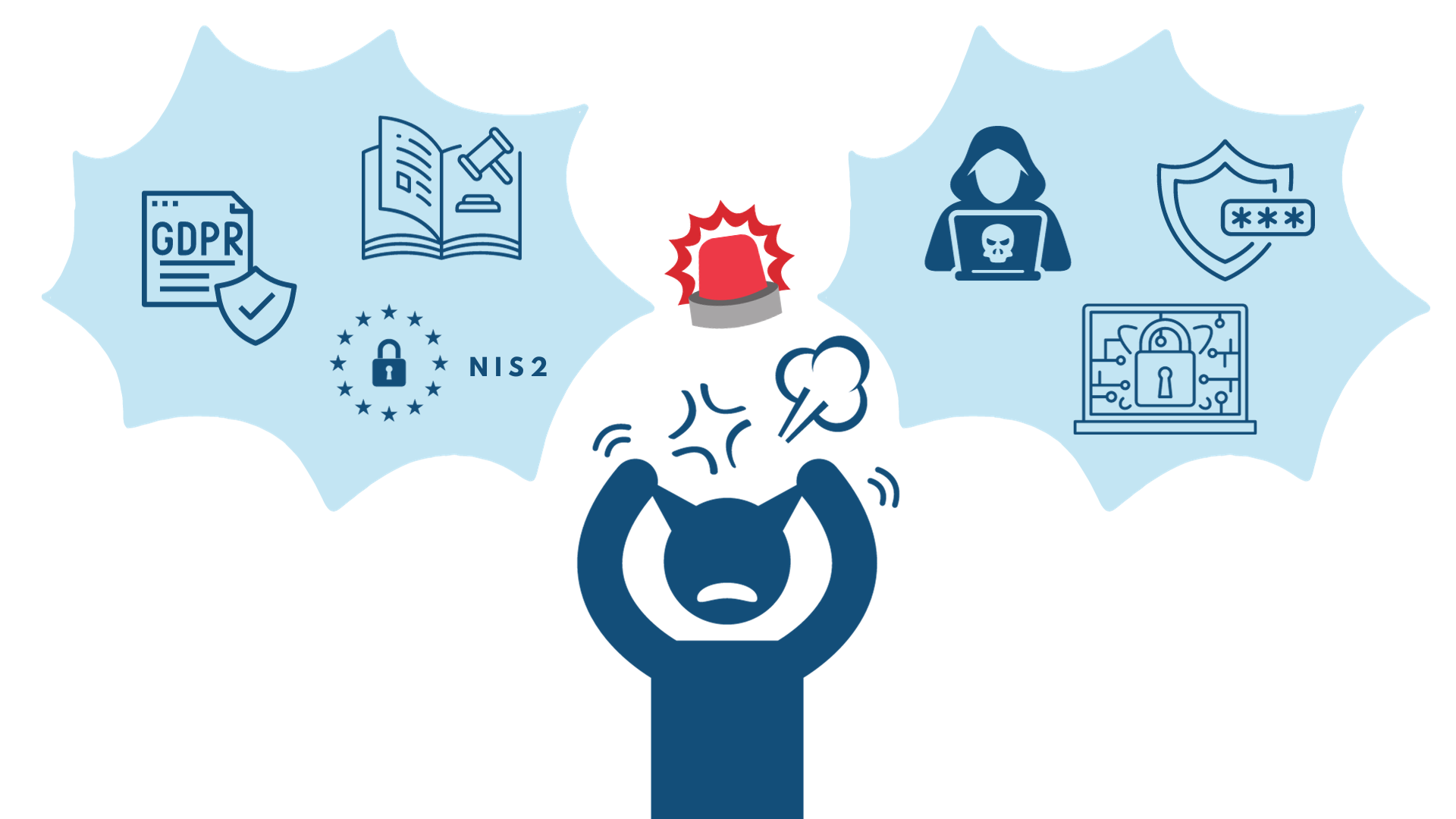 DÉSENSIBILISER LA DONNÉE
Cas d’usage: envoi d’un jeu de donnée à un prestataire
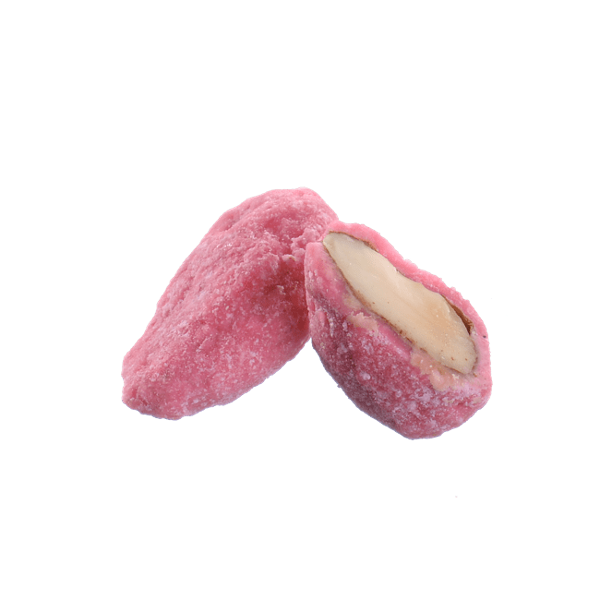 Fabricant international
Projet de lancement
Prestataire de service : en charge du développement et de la mise en place de la solution
Envoi de données
nouvelle application métier pour la gestion des commandes et des livraisons
de pralines roses
ENJEUX DU FABRICANT
ENJEUX ESN
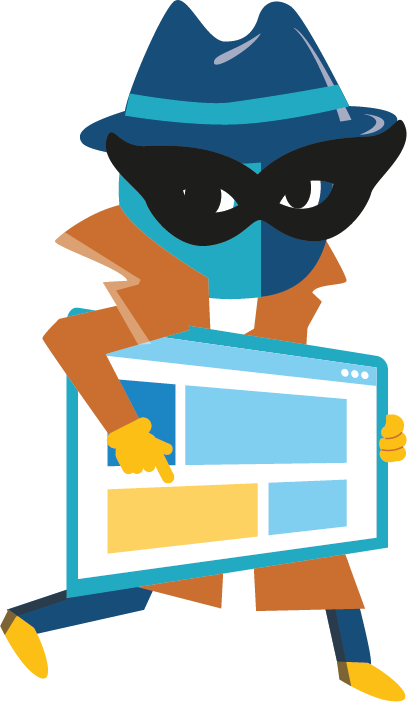 Mettre à disposition du prestataire ses données de manière sécurisée
Opérer en toute autonomie sur des données réelles afin d’assurer la qualité des tests
DÉSENSIBILISER LA DONNÉE
Bonnes pratiques
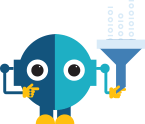 1
Echantillonnage
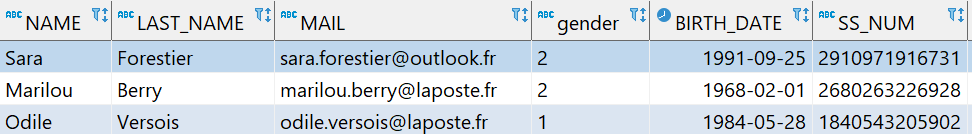 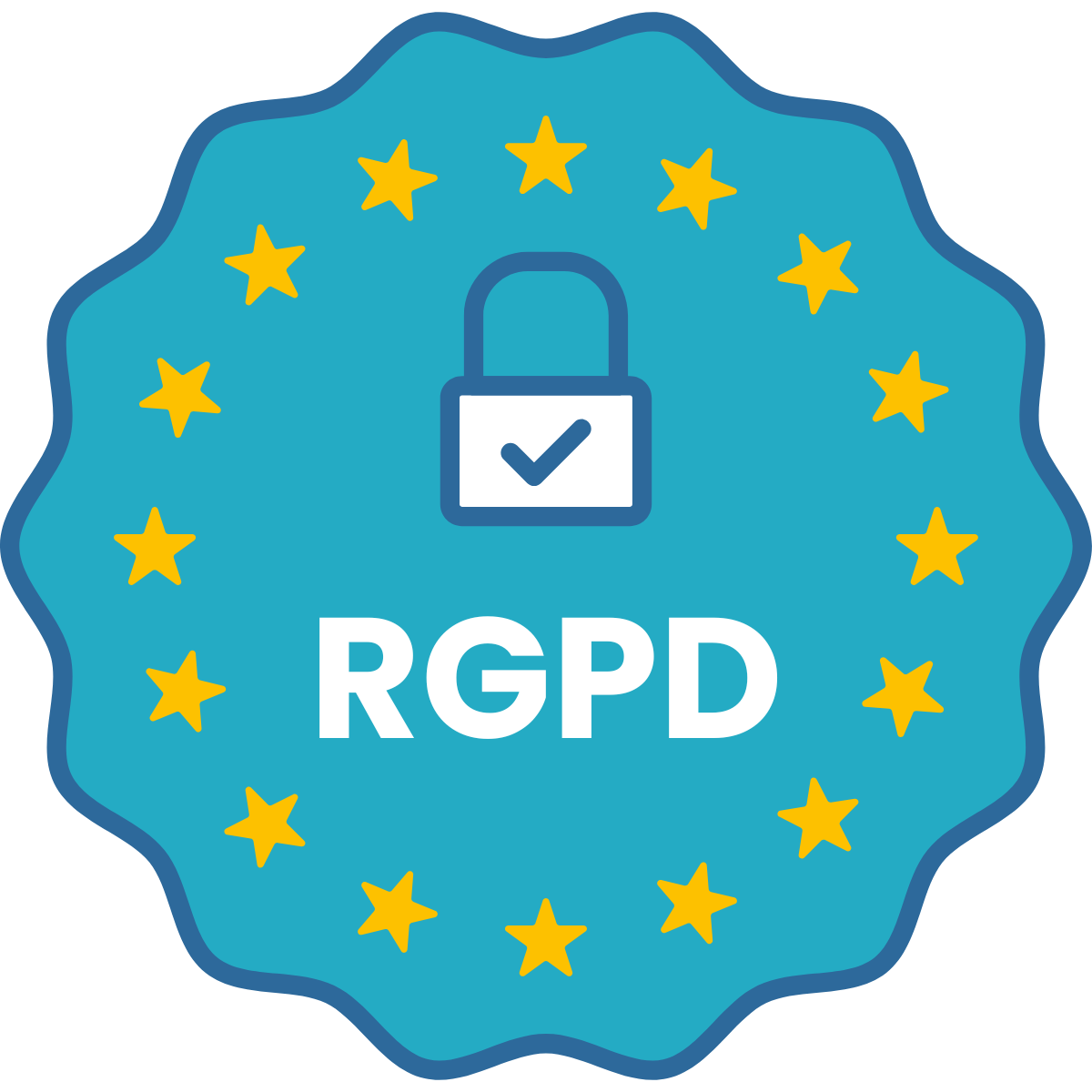 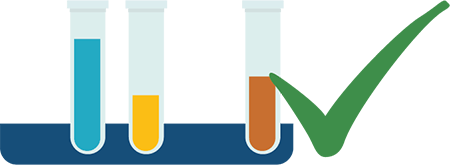 4
Jeu de données réalistes & sécurisées
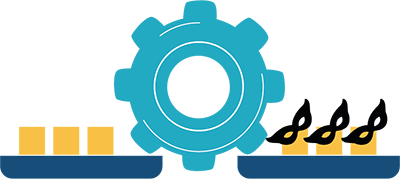 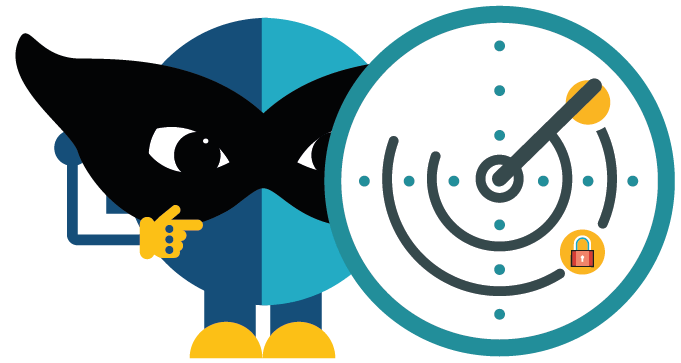 2
3
RELATION
Détection 
des données sensibles
Anonymisation / pseudonymisation
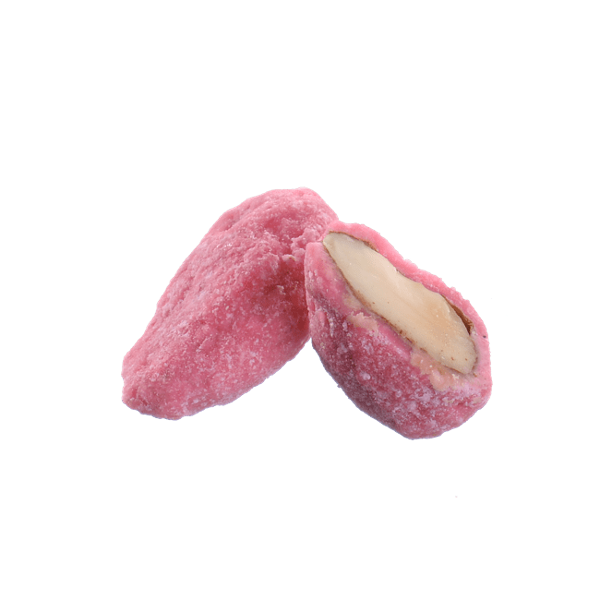 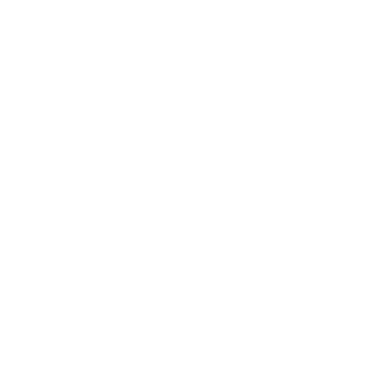 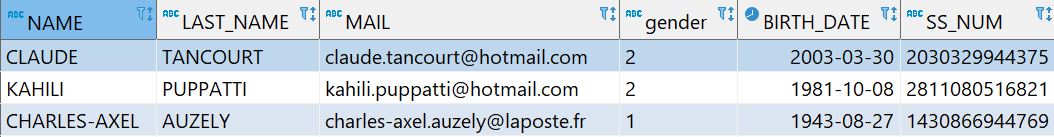 Relation de confiance
Relation de confiance
FAIRE DE L’ANONYMISATION UN PILIER STRATÉGIQUE
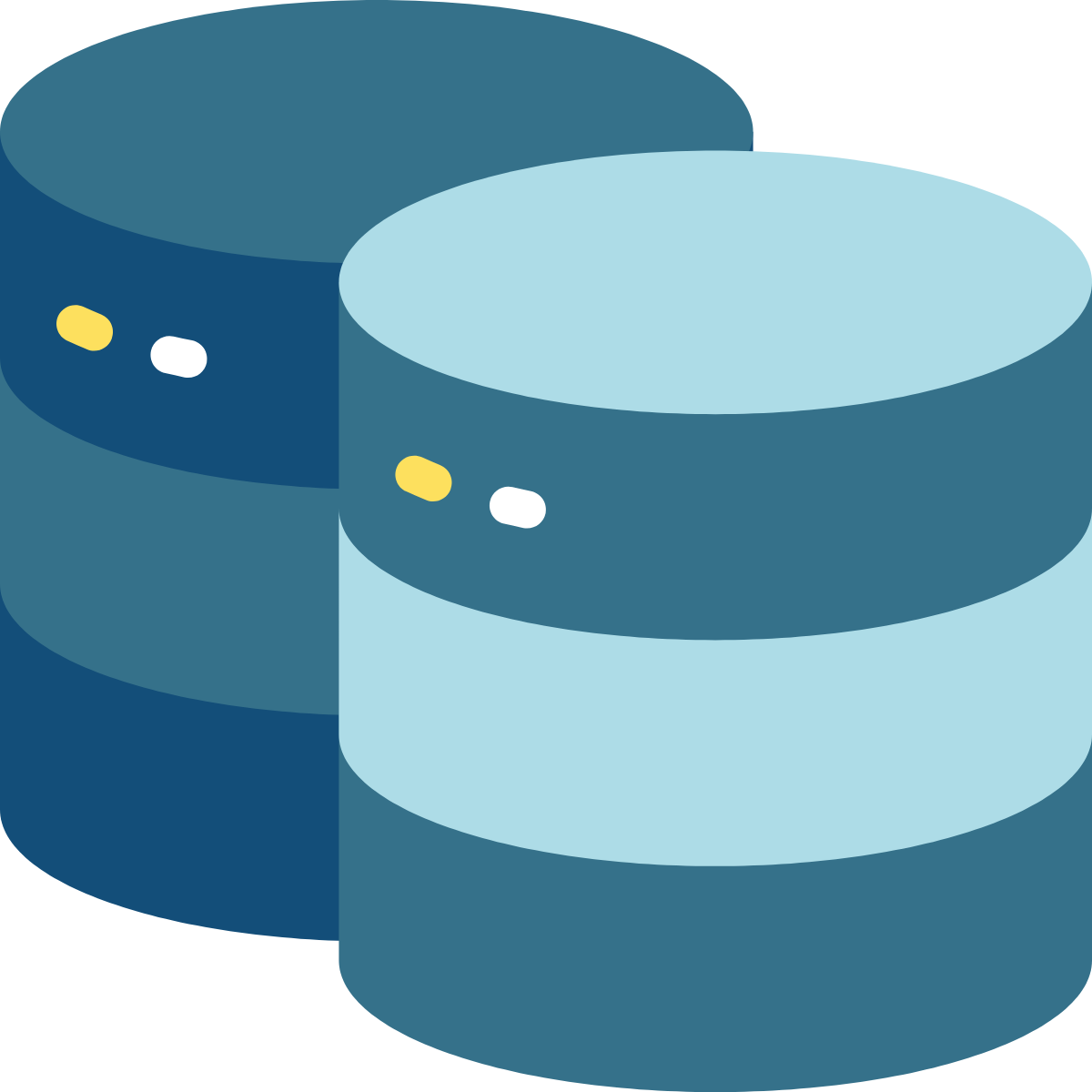 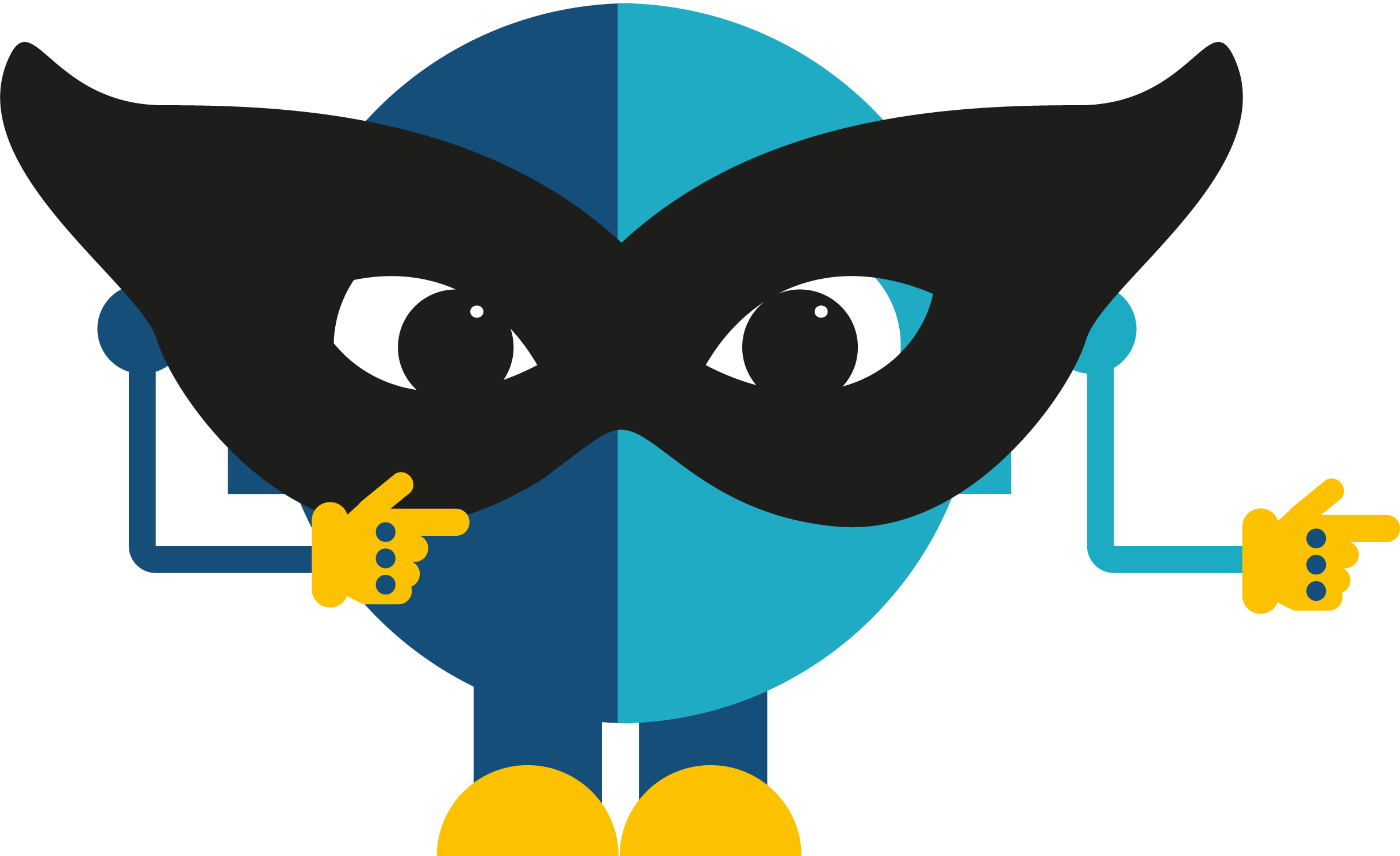 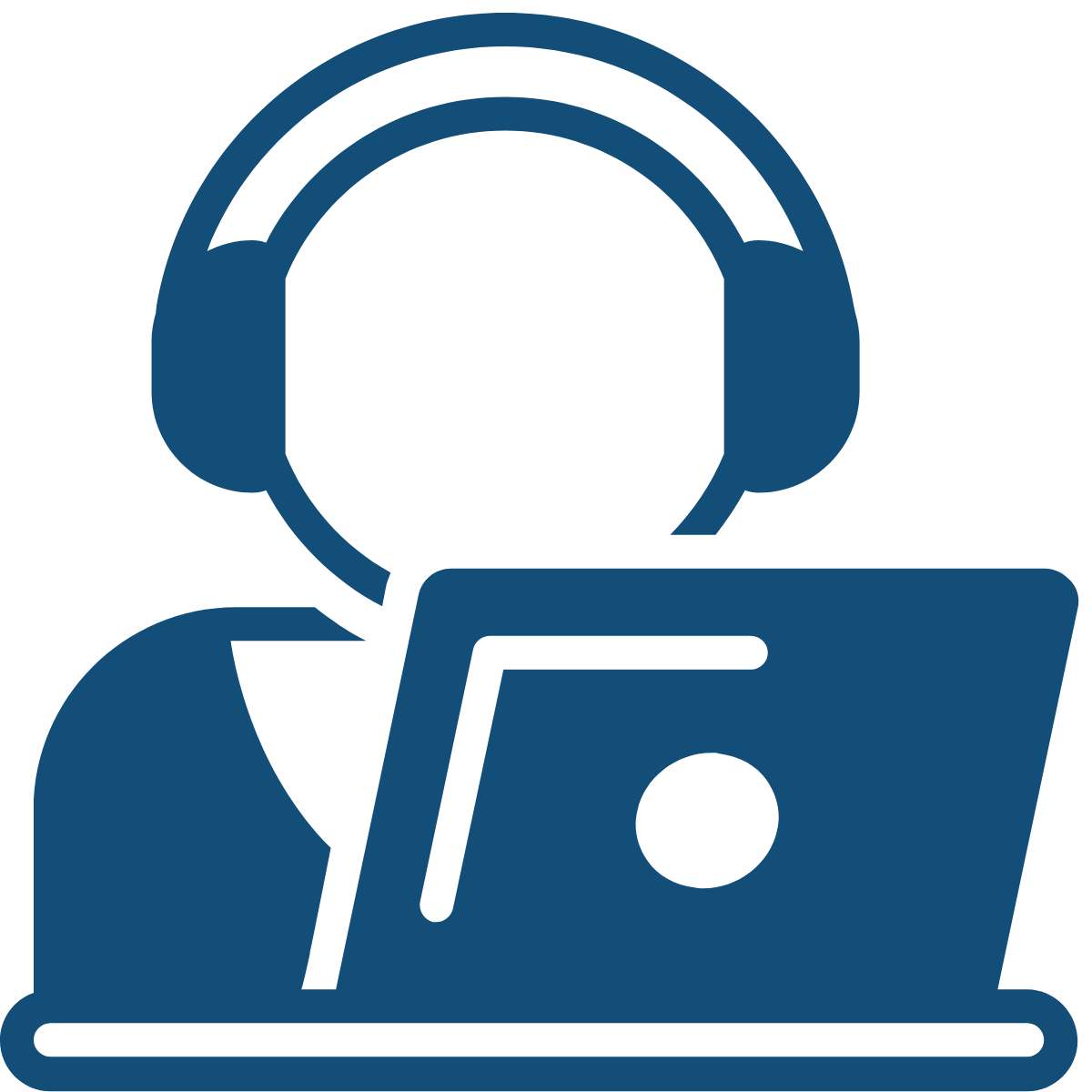 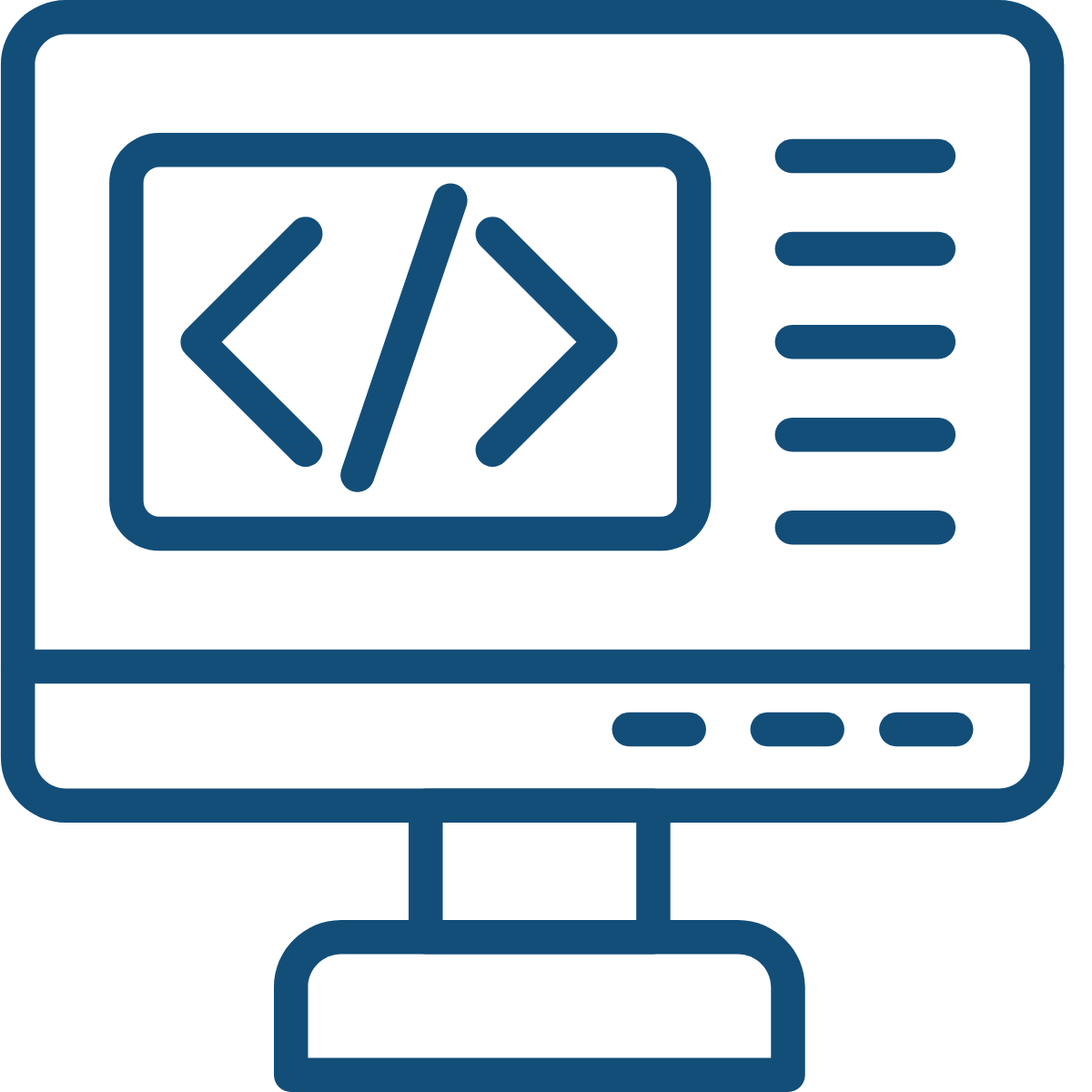 BASE DE DONNÉES DE PRODUCTION
API
Application 
métier
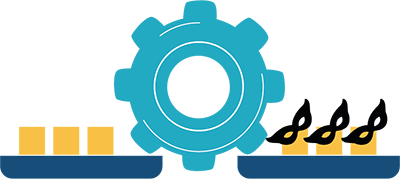 Opérateur
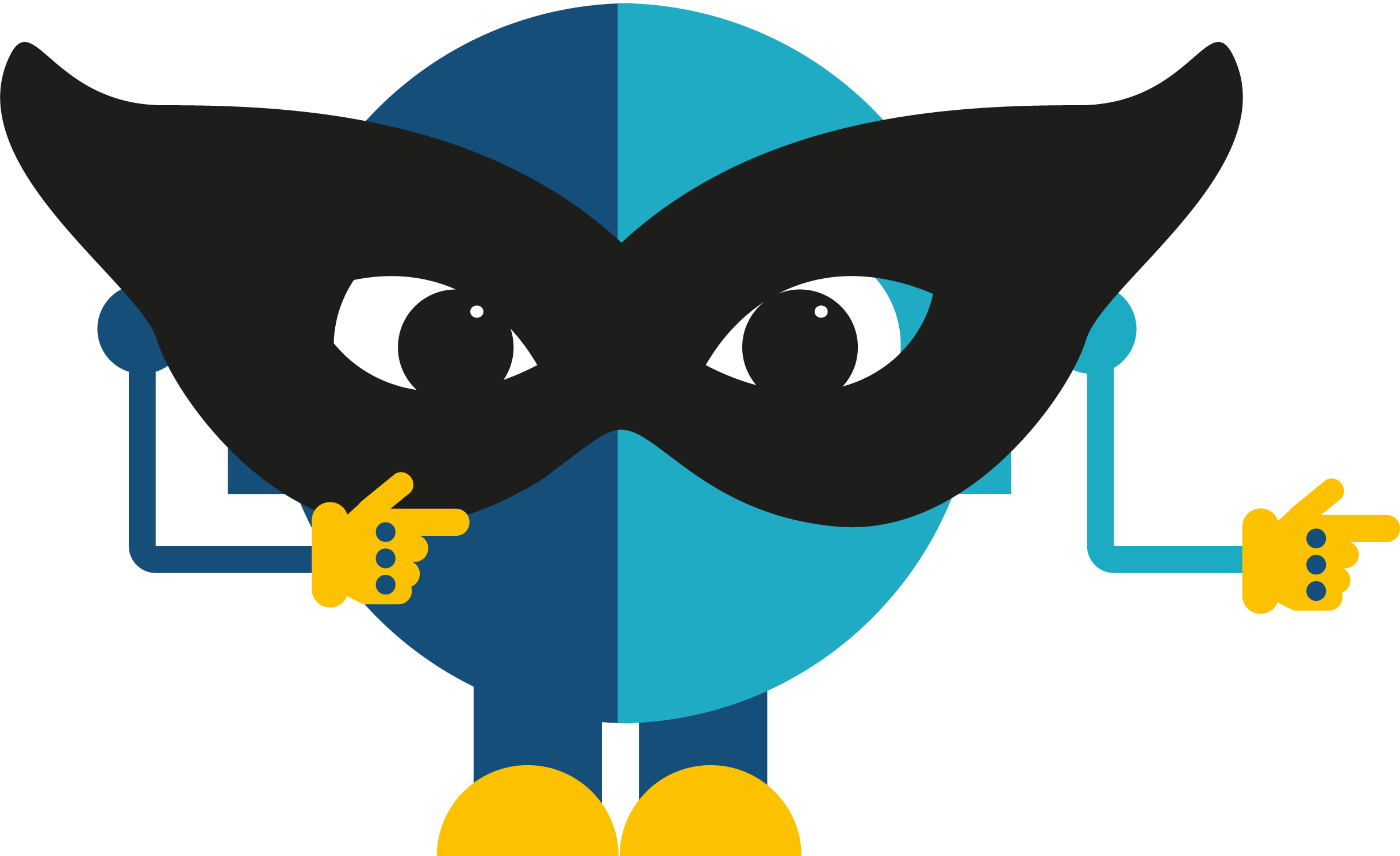 COPIE BASE DE DONNÉES DE PRODUCTION
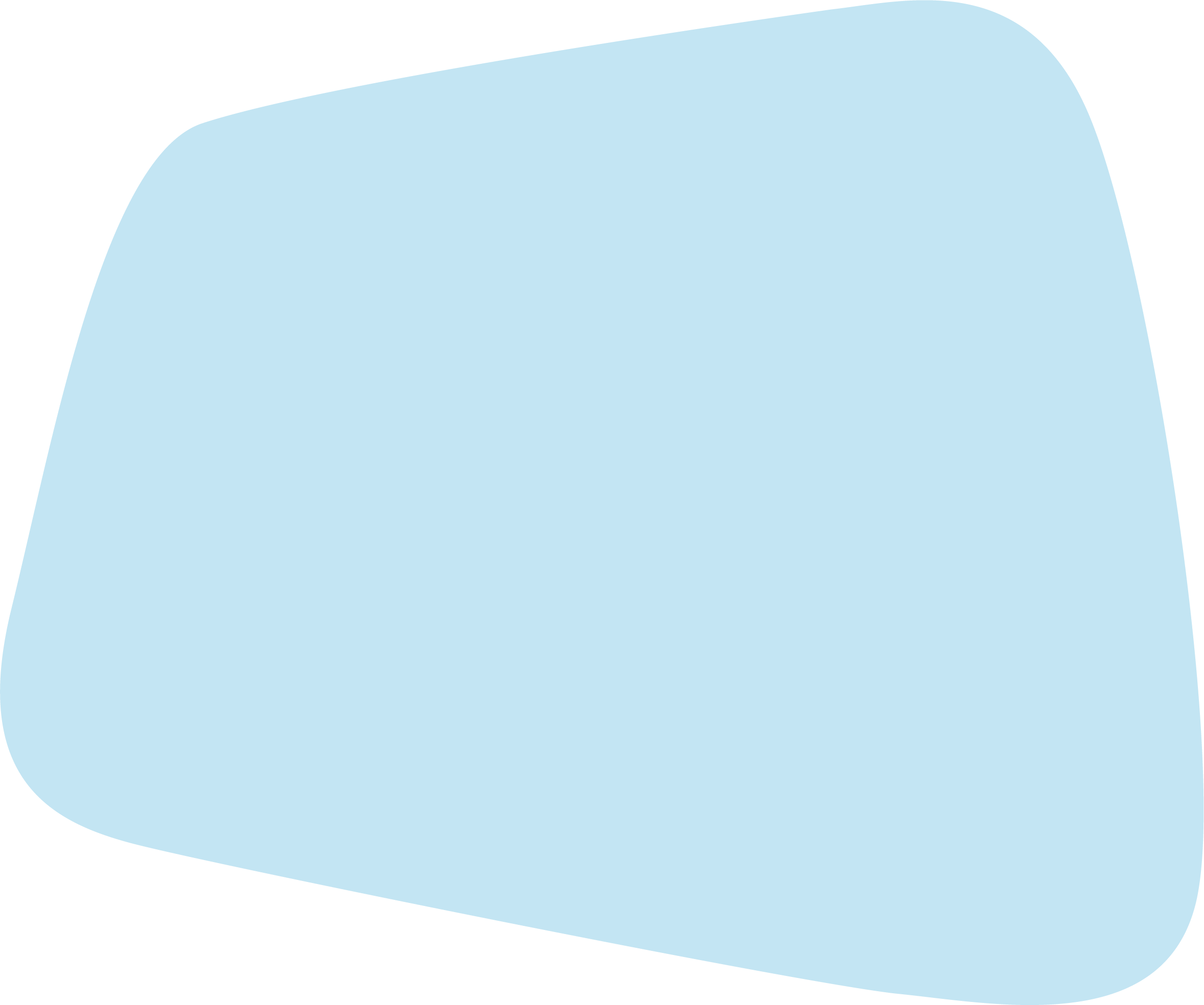 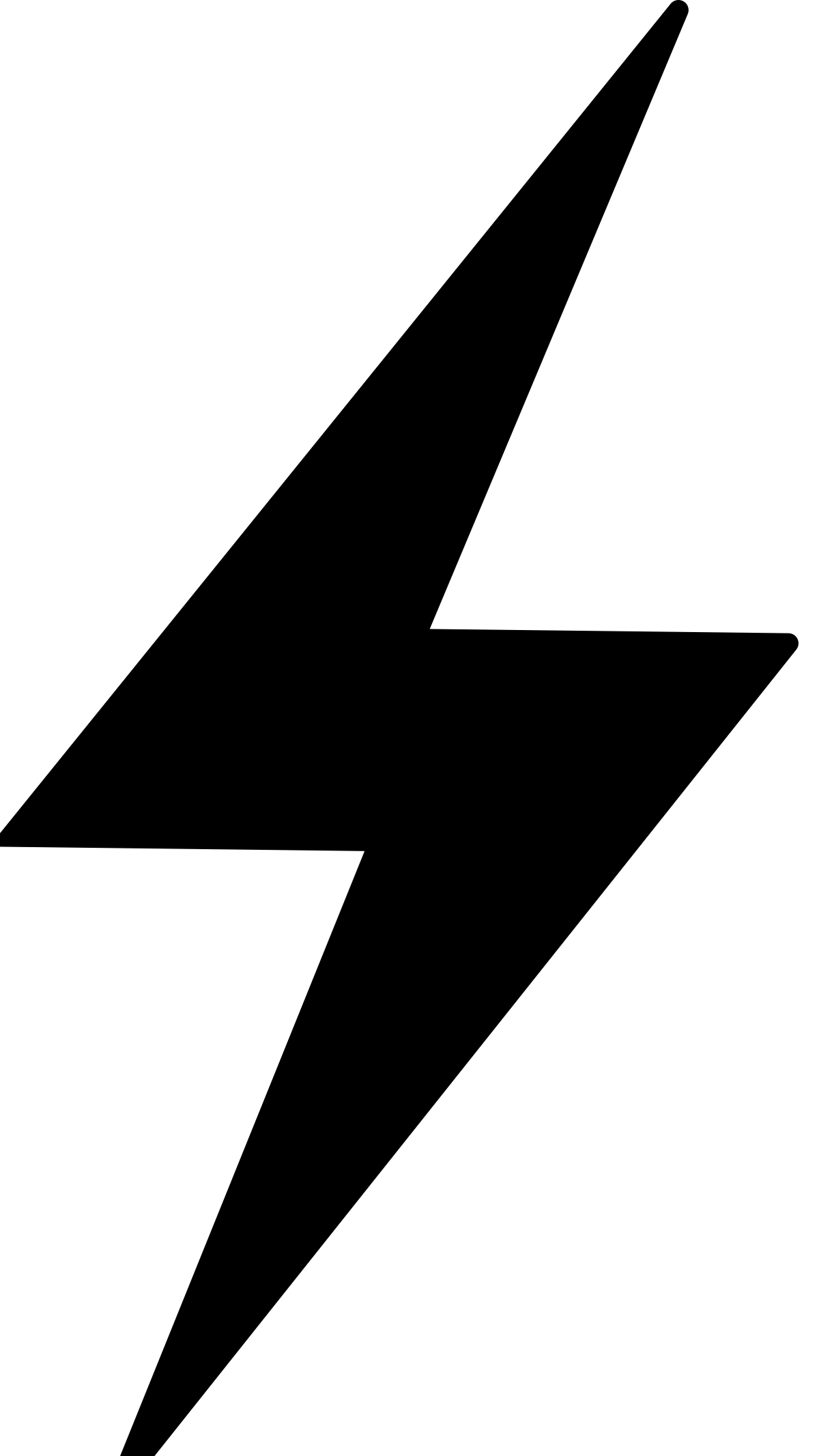 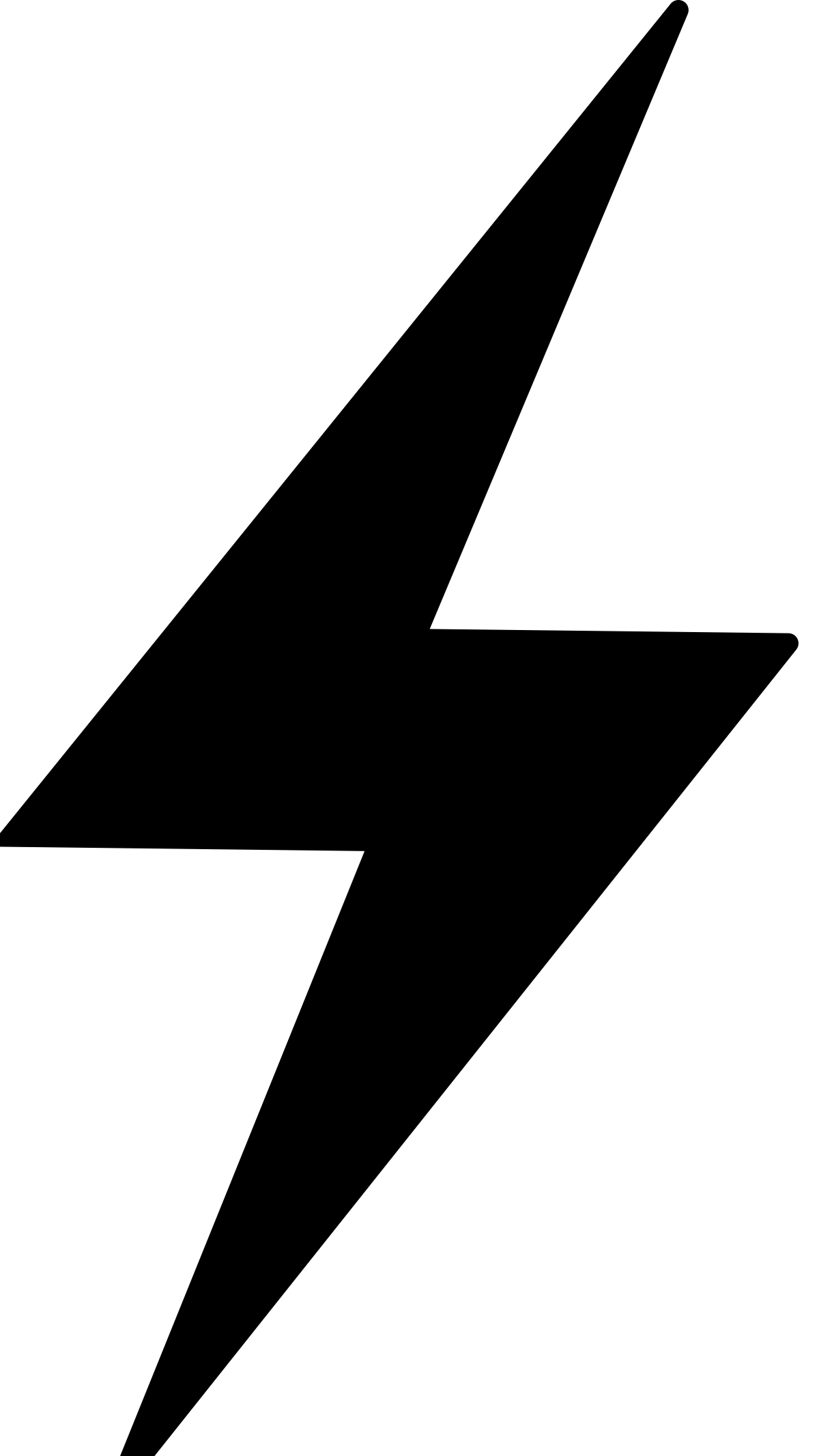 COHÉRENCE INTERBASE
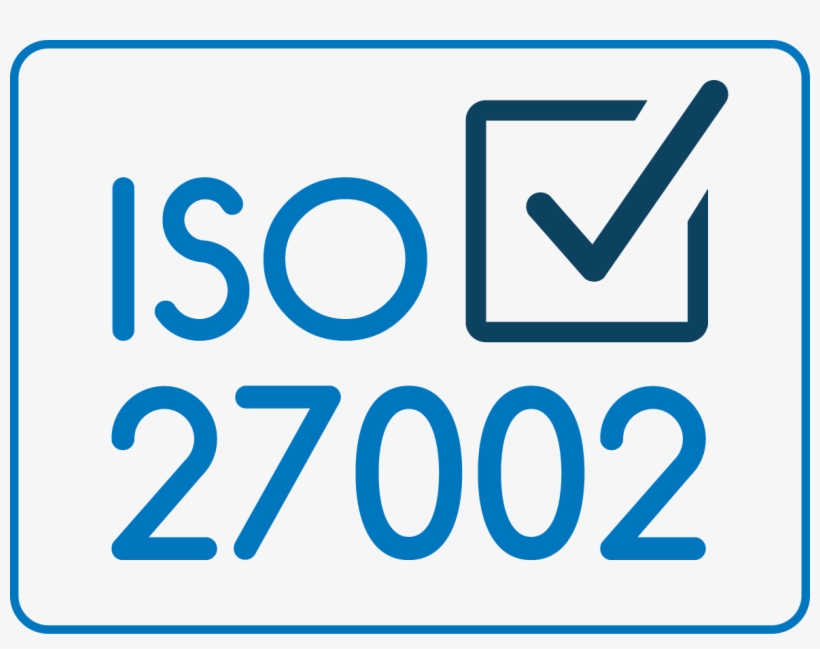 exploitabilité et intégrité conservées
ENVIRONNEMENT DE TEST
AUTRES ENVIRONNEMENTS
La norme ISO 27002 reconnaît spécifiquement le DATA MASKING en tant que mesure de sécurité (section 8.11), et la place au même niveau que toute autre technologie de cybersécurité.
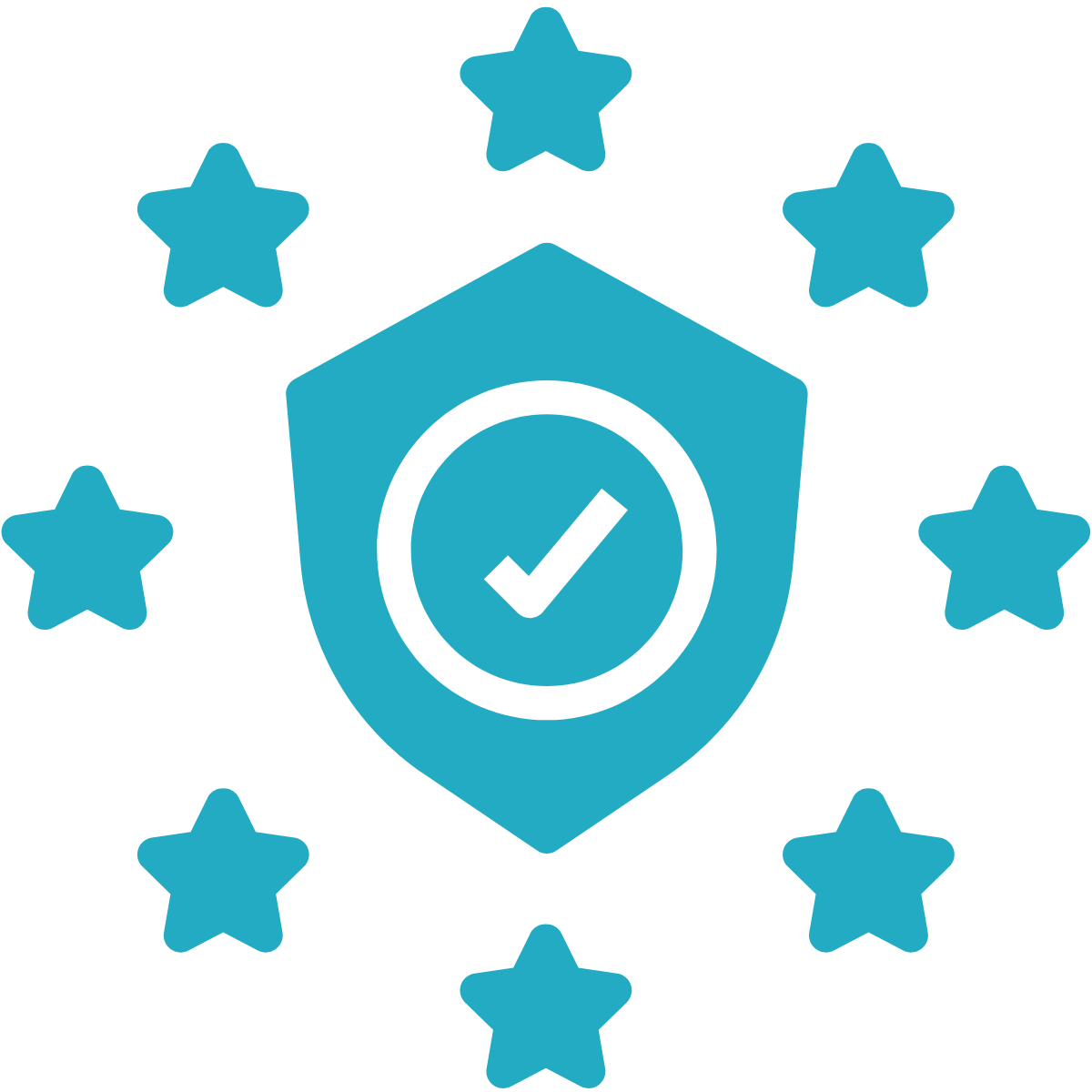 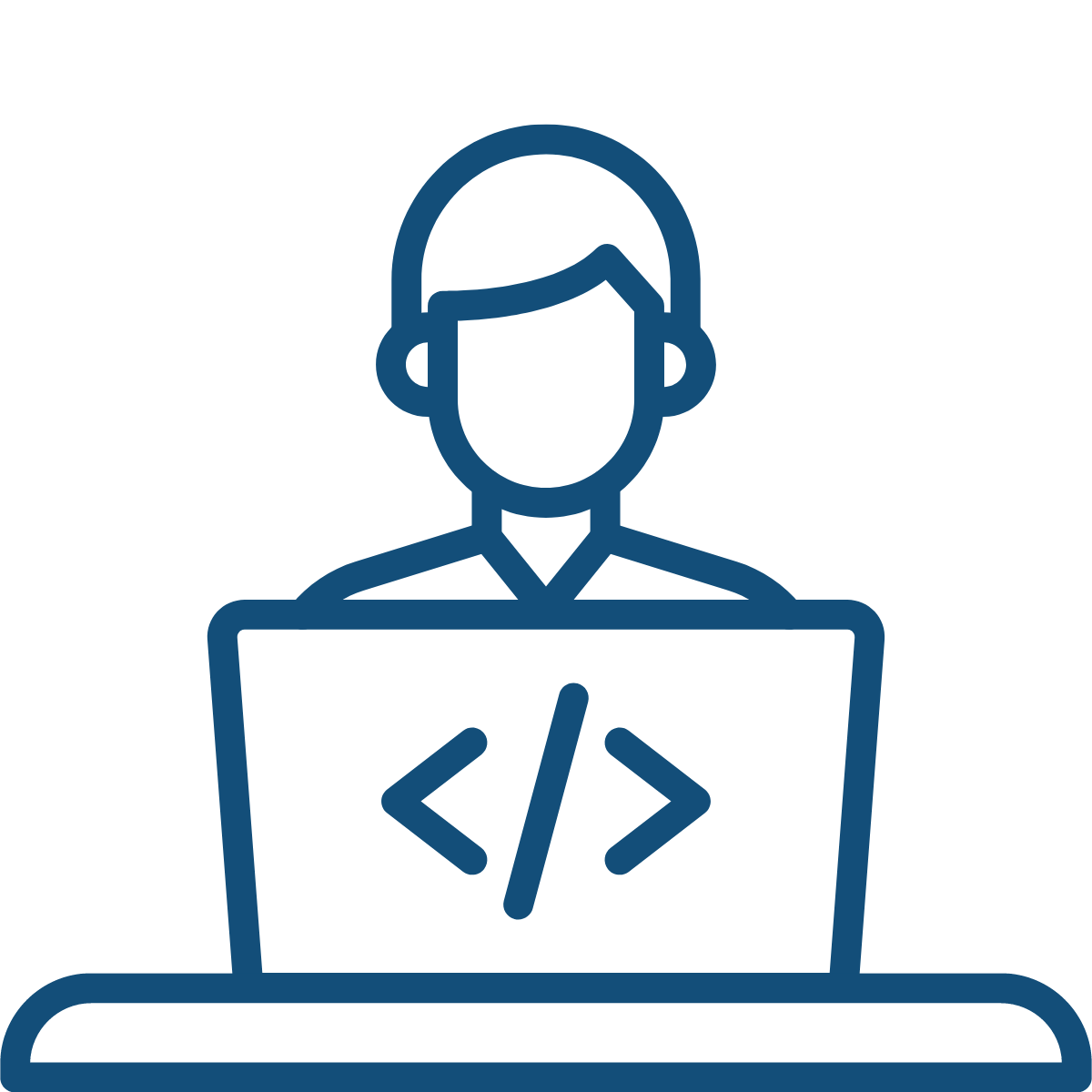 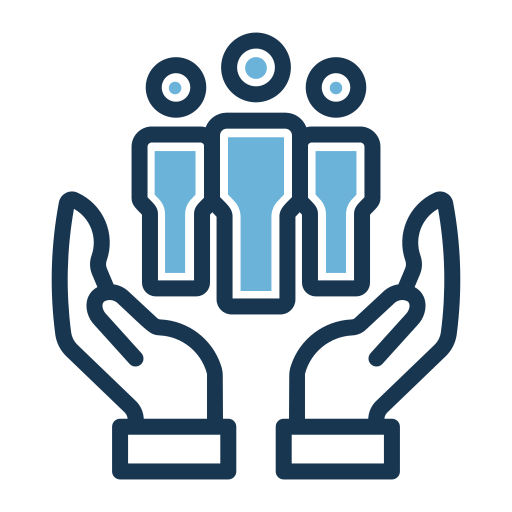 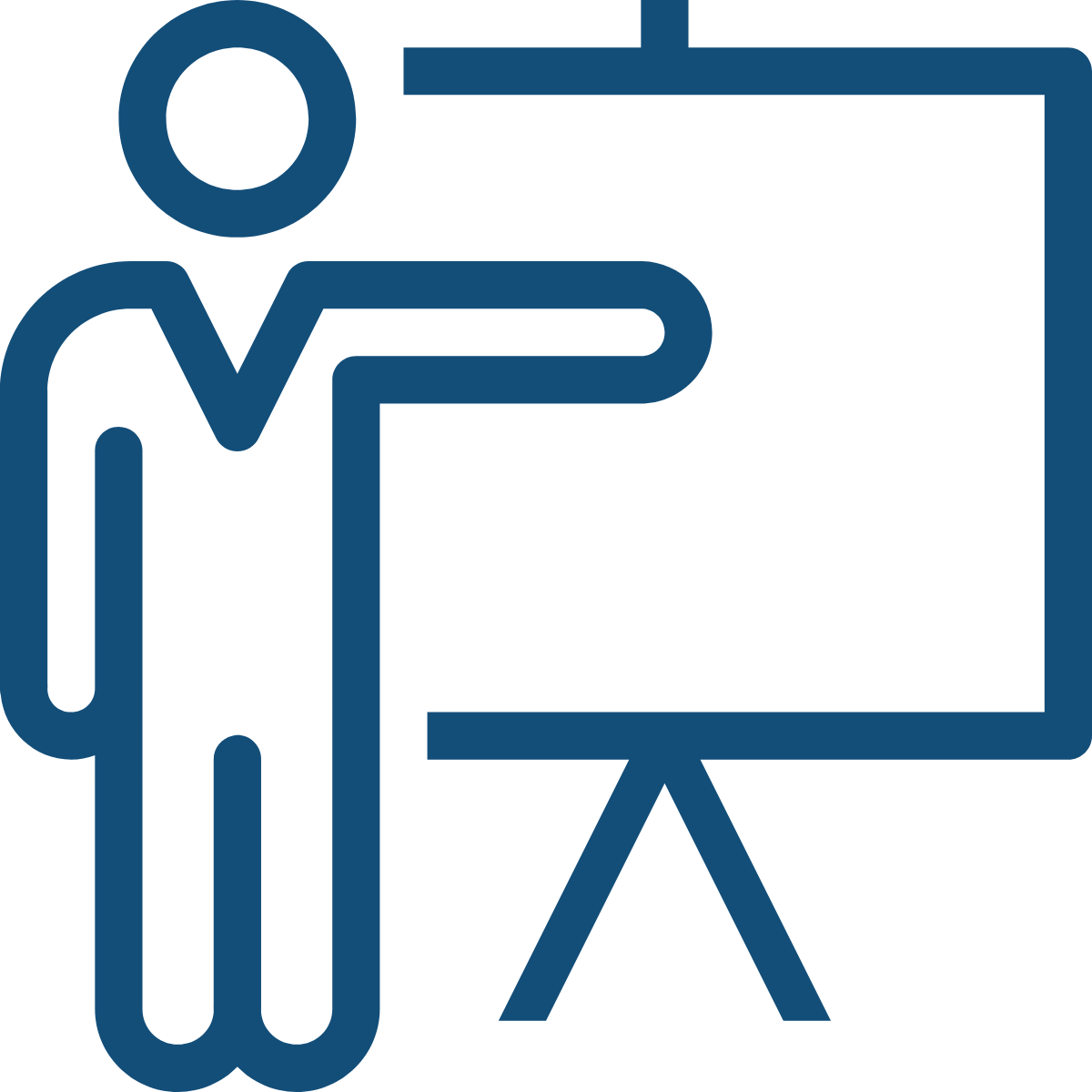 Développeurs
Formation
Ressources humaines
Pour aller plus loin :
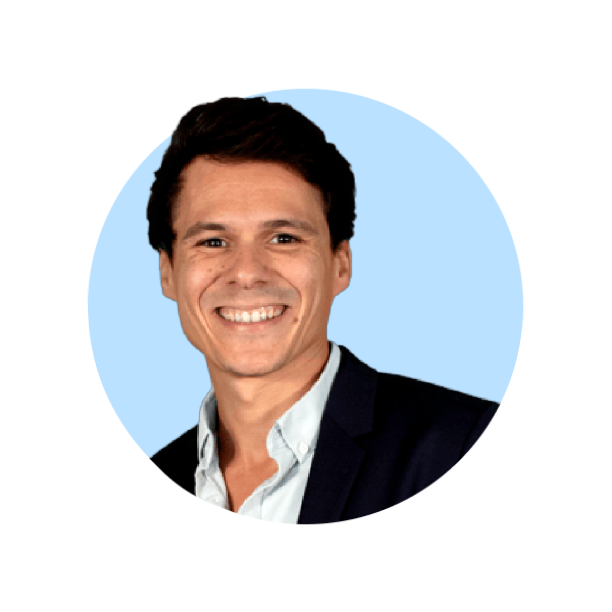 Julien Perdu
Business Development Manager
ARCAD Software – France
jperdu@arcadsoftware.com 
+33 6 12 94 35 20